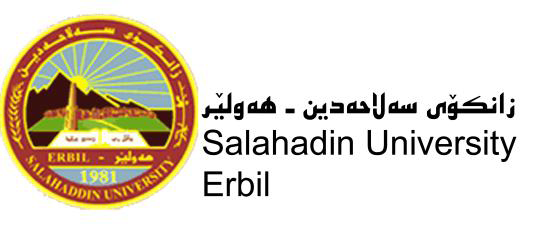 University of Salahaddin
College of Science -Erbil
Department of physics
1st lecture in electronics for 3rd  stage physics
Electronics
Dr. Lary H. Slewa
lary.slewa@su.edu.krd
2021-2022
1
[Speaker Notes: In the first I would like to introduce myself my name is lary I do my master in solid state physics in college of science physics department
Today we will taking about semiconductor,  
Any one here have any idea about semiconductor ????  
this lecture will help to understand the meaning of semiconductor so please pay u attention to me]
Out line
CHAPTER ONE
General Introduction to Semiconductor Physics
1.1- Energy band in Solid (band theory):
1.2- Conductors, Insulators, and Semiconductors:
1.3- Atomic Binding in Semiconductors
1.4- Types of Semiconductors
1.5- P-N Junction
1.6- I-V characteristic for PN-junction dioad
2
[Speaker Notes: In the first of this lec  we will taking about band theory I will try to remember u some old information that u have been studied in preview stage]
1.1- Energy band in Solid:
If we have a single isolated atom according to (Q. M.), electrons can occupy discrete energy levels (E1, E2, E3,…,En).
Energy level /eV
Electron in last energy level called Valance electron.
E3
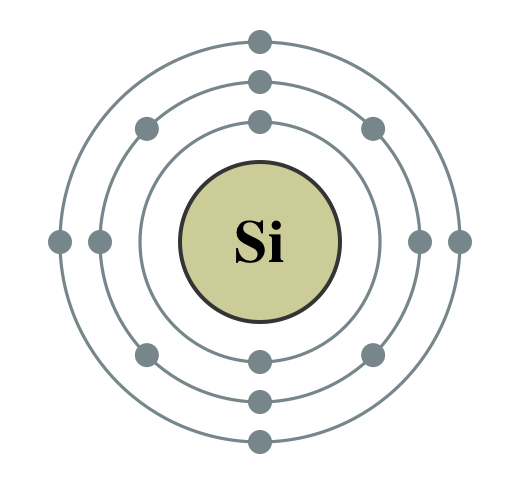 Next
C.B
E2
E4
E3
E1
V.B
E2
E1
N- atom
No. of atom
1-atom
2-atom
3-atom
Fig(1.1)
3
[Speaker Notes: As you study before if we ……..
These electron are very important because they are responsible for making bond between atome to built the material and also are responsible for connecting the current in material 
Now if we draw agraphe  between the energy levels in y-axise and number of atom in x-axise for 1 single isolated atome we have discret energy level 
Because the material is composed of many atoms  
What will be happened if we brought two atoms together in very close distance there energy level will over lap on each over ,  there is signification change in there energy  this energy level will be siplie to the two energy level there is very small distance between them around (10^-19) eV
For three atoms we have three energy level  for N number of atoms we have N number of energy level 
And the distance between these energy level are very small around (10^-19)( they  appear as a band)
A band which is occupied by the valence electrons or a band having highest energy is defined as valence band. 
And the next unfilled energy level is called conduction band 
This  is called the band structure of given atom.
Lets focused on this part 
Becouse the material is composed of many atoms if we brought two atom to build the molcular there is signification change in there energy level 
the distance between these energy level are very small
For N number of energy level  
Now lets foucse only on this part which is called energy band digram]
Energy band diagram
Unoccupied state left behind them is called hole.
Energy/eV
When some of the valence electron absorbing energy from external source, they become free.
Conduction band
E4
Energy band gap
Valence band
E3
E2
The electrons in the inner band which are strongly bond to the nucleus, are called core electrons.
E1
Which one is faster e- or h+??
4
Fig(1.2)
[Speaker Notes: In the energy band diagram the electron in……
They are not free thus they are unable for passing current
The valence band may be partially or completely filled.
Have no roll in the connecting the current
They obserbe a small amount of energy and moving from valance band to conduction band 
By helping the valace electron to jumb inside them]
1.2- Conductors, Insulators, and Semiconductors:
Classification of material based on energy band theory
Insulator
Conductor
Semiconductor
(C.B)
(C.B)
(C.B)
Eg= 0eV
Eg=large
Eg= 1.1eV
(V.B)
(V.B)
At room temperature
(V.B)
At room temperature electrons will move from V.B to C.B
At T= 0K
(V.B)  and (C.B) overlaps on each other.
At room temperature
(V.B) is fully occupied with electrons.
5
Fig (1.3)
[Speaker Notes: At room tempertuer The valance band and conduction band are overlap on each other there is no energy band gap betwwen then Eg =0  what is meaning that the  is mean the most of valance electon are moving free inside the material we do not need to aplly any energy to make them moving free  becouse they are free these electron are responsbale for connecting the current in conductro that why conductor matrial are able for connecting the current]
1.3- Atomic Binding in Semiconductors
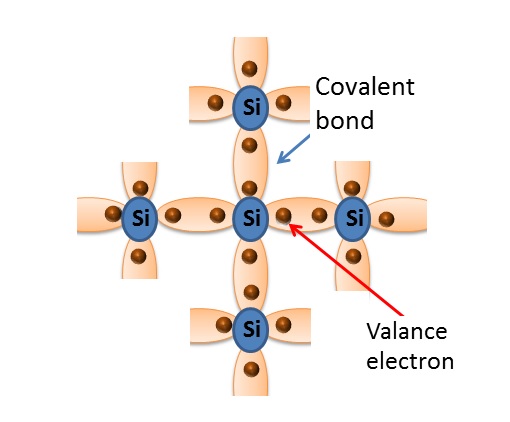 The crystalline structure of Si
[Speaker Notes: To understand the procces of the conductivity of intrinsic semiconductor we sholud know the crystal structure 
Here we have the nuclied of silicon  and each atome of si have four valance electron 
And bonded with four other atom by shear their valance electron 
At zero k all electron are stronle bonded with antome we have no free e and no unoccupied stated  in crystall strutuer that why intrnsic semiconductor working as a perfect insulator
At room tempertuer some of valance e obserb enoght amont of thernal energy and thet brek there bond and become free 
These electron moving freely insude the materal in all direction  and unoccuped syate helpe the other valance electron to jumbe inside them      but when we applide electric filed these electron moving in opposted direction o]
1.3- Classification of semiconductor materials:
Adding impurity
Extrinsic
Intrinsic
A small mount of impurity added  to pure semiconductor in a process is called Doping.
A semiconductor in a very pure form is called  Intrinsic semiconductor.
Germanium (Eg=0.72eV) and Silicon (Eg=1eV) are Intrinsic semiconductor.
Why??
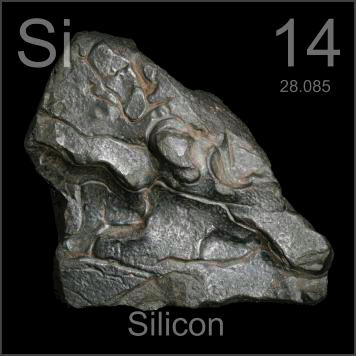 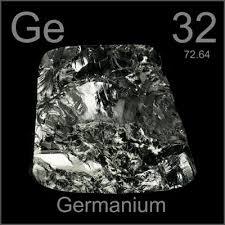 7
[Speaker Notes: This process hepe us to increase the conducivity of intrinsic semiconductor 
Why we will do that we already have conductor   

Becouse by control the amount of impurity we will control the conductivity and that is very important in electnic device]
Intrinsic
At room temperature
At T = zero K ------ insulator
Covalent bond
Si
Si
Si
Si
Si
Si
Pair (electron & hole)
Si
Si
Si
Valance electron
The crystalline structure of Si
[Speaker Notes: To understand the procces of the conductivity of intrinsic semiconductor we sholud know the crystal structure 
Here we have the nuclied of silicon  and each atome of si have four valance electron 
And bonded with four other atom by shear their valance electron 
At zero k all electron are stronle bonded with antome we have no free e and no unoccupied stated  in crystall strutuer that why intrnsic semiconductor working as a perfect insulator
At room tempertuer some of valance e obserb enoght amont of thernal energy and thet brek there bond and become free 
These electron moving freely insude the materal in all direction  and unoccuped syate helpe the other valance electron to jumbe inside them      but when we applide electric filed these electron moving in opposted direction o]
Extrinsic
P-type
N-type
Impurity atom with 5- valance electron  like phosphor (P).
Impurity atom with 3- valance electron like Boron (B).
Si
Si
Si
Si
Si
Si
Si
Si
Si
p
Si
Si
Si
B
Si
Si
Si
Si
Si
Si
The crystalline structure of Si
The crystalline structure of Si
9
Fig(1.5)
PN- junction
N- type
P-type
Si
Si
Si
Si
Si
Si
p
B
B
Si
Si
Si
p
Si
Si
Si
B
Si
Si
p
B
Si
Si
Si
Si
Si
Si
Si
Si
B
Si
p
p
p
Si
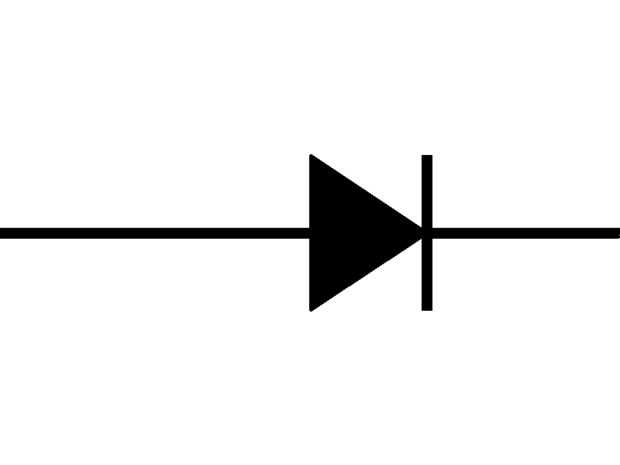 Minority (h+)
Majority (h+)
Minority (e-)
Majority (e-)
10
PN- junction
P-type
N- type
Depletion Reign
+
Si
Si
Si
-
B
Si
Si
Si
Si
p
-
+
Si
Si
B
Si
Si
p
Si
Si
Si
+
Si
Si
-
Si
Si
Si
Si
Electric filed prevent charge to move through the junction
11
PN- junction Forword basing
N- type
Depletion Reign
P-type
-
+
+
-
-
+
-
+
-
-
+
+
-
+
-
+
-
-
+
I=3mA
(Ih+Ie) major >>>(Ih+Ie) minor
I= (Ih+Ie) major + (Ih+Ie) minor
12
PN- junction Revers basing
N- type
Depletion Reign
P-type
-
+
+
-
+
-
-
+
-
+
-
-
-
+
+
+
-
+
-
+
+
-
-
-
+
I=µA
I= ( (Ih+Ie) minor
13
IV- Characteristic for PN-junction diode
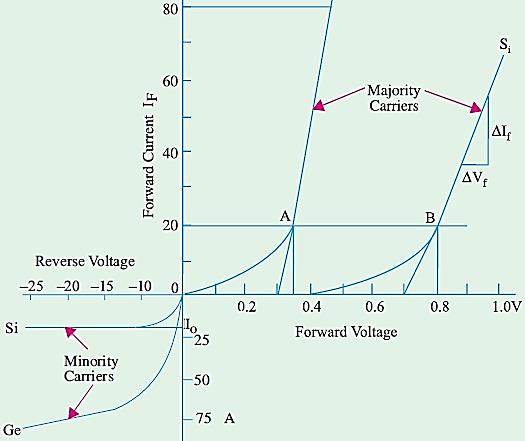 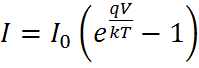 threshold voltage (Vth) or 
cut-in voltage or 
knee voltage  =0.3 for Ge
                          =0.7 for Si
V < Vth, current flow is negligible.
reverse saturation current
This slight increase is due to the impurities on the surface of the semiconductor which behaves as a resistor and hence obeys Ohm’s law. This gives rise to a very small current called surface leakage current.
14
Resistance levels
As the operating points of diode move from one region to another the resistance of the diode will also be change due to nonlinear shape of the characteristic curve, three different levels will be introduced in this section
Average AC Resistance
AC or Dynamic resistance:
DC or static Resistance
If the point signal is sufficiently large to produce a broad swing
If a sinusoidal rather than DC input is applied to the varying  input will move the instantaneous operation point to up and down a region of the characteristics
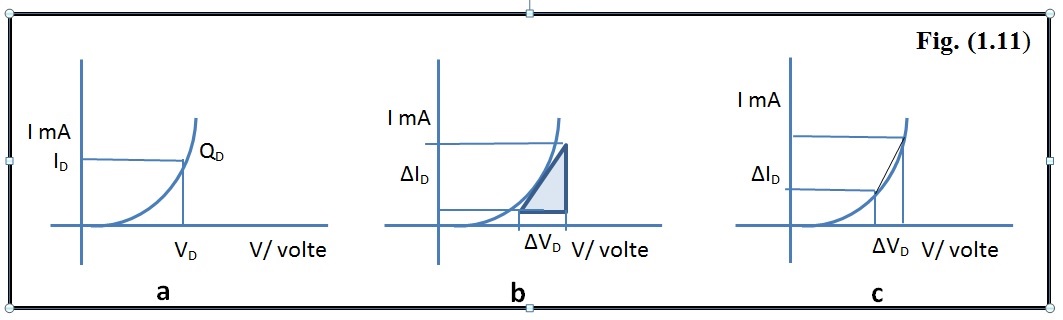 15
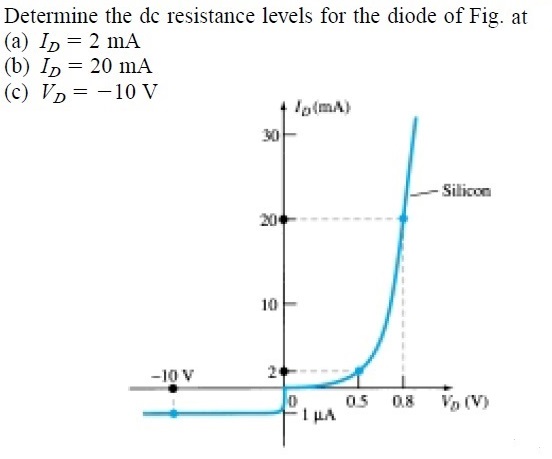 16
At below Fig.
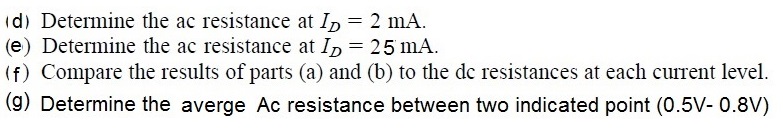 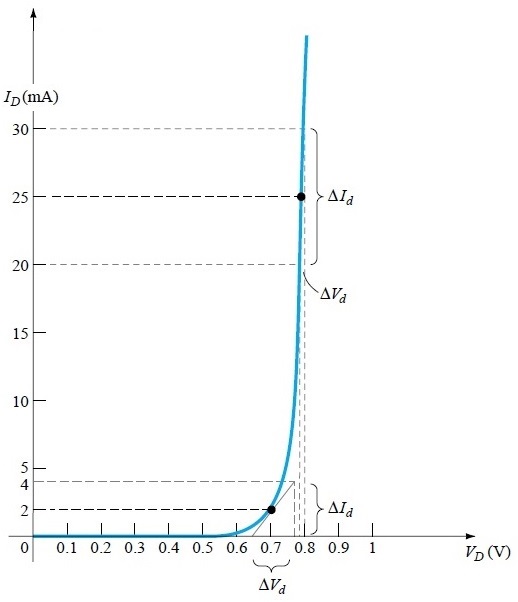 ID=30mA     Vd=0.8V
ID=20mA      Vd=0.78V
ID=4mA     Vd=0.76V
ID=0mA     Vd=0.65V
17
Home work 1:
1. The current in an intrinsic semiconductor is due to
(a) conduction-band electrons
(b) valence-band electrons
(c) holes in the valence band
(d) thermally-generated of electron-hole.
2. Conduction electrons have more mobility than holes because they
(a) are lighter
(b) experience collisions less frequently
(c) have negative charge
(d) need less energy to move them.
18
Home work 1:
6. Electon-hole pairs are produced by
(a) recombination      (b) thermal energy.        (c) ionization      (d) doping
7. Recombination takes place when
(a) an electron falls into a hole.
(b) a positive and a negative ion bond together
(c) a valence electron becomes a conduction
(d) a crystal is formed
8. When a P-N junction is formed, diffusion current causes
mixing of current carriers 
(b) forward bias 
(c) reverse bias  
(d) barrier potential.
19
Home work 1:
9. Any voltage that is connected across a P-N junction is called ............. voltage.
Breakdown        (b) barrier                 (c) bias.             (d) reverse
10. The area within a semiconductor diode where no mobile current carriers exist when it is formed is called .......... region.
Depletion.      
Saturation         
Potential barrier 
Space charge
20
References
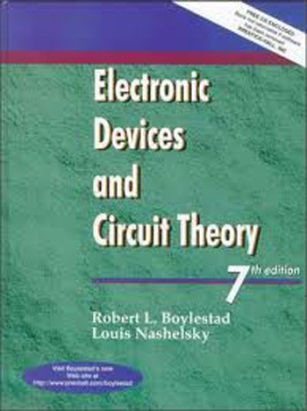 Electronic Device and circuit theory
By R. Boylestand and L. Nashelsky, 7th edition.
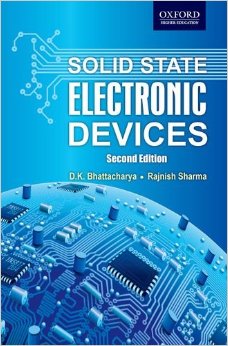 Solid State Electronic Devices
By: Ben G. Streetman, 3rd edition, 2014, Ch. 3, p.63.
21